Stellingen
Het is een zegen dat er geen Waterschapsfonds is en het belastingstelsel van de waterschappen zich de afgelopen decennia positief ontwikkeld heeft (Havekes)

Om gemeenten in een gelijke uitgangspositie te brengen is bij verdeling algemene uitkering volledige verevening van de belastingcapaciteit noodzakelijk, ook al leidt dat tot grote verschillen in lokale lastendruk (Van Nijendaal)
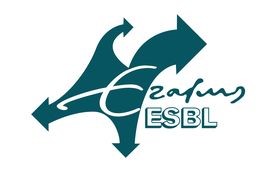 Stellingen
Een belastingschuif van rijksbelastingen naar lokale belastingen vergroot op zich niet de lokale autonomie (Monsma)
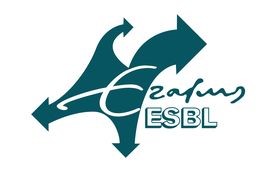 Stellingen
Herinvoering van de OZB van gebruikers van woningen, gekoppeld aan uitdunning van het oerwoud aan verplichte OZB-vrijstellingen, is een beter idee dan invoering van een ingezetenenbelasting (Monsma)
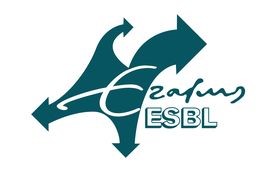 Stellingen
Het belastingstelsel van de waterschappen mag een exportproduct zijn, maar behoeft als het water zelf regulier onderhoud, waarbij geleerd kan worden van internationale “best (of “bad”) practices” (Havekes)
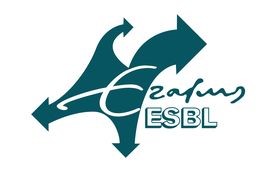 Stellingen
Overheveling van taken sociaal domein naar gemeentefonds is geen argument om lokaal belastinggebied uit te breiden, integendeel (Van Nijendaal)
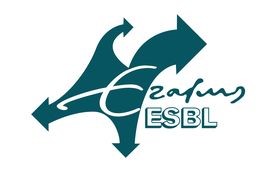 Stellingen
Voor een goede spreiding van lasten zijn naast grotere lokale belastingen zoals de OZB ook kleinere heffingen met andere grondslagen nodig (Monsma)
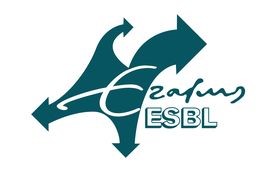